Bo01ean Logic Game

GAME #3

5 Letters 
Random order
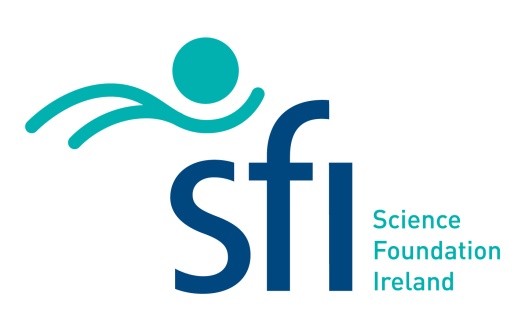 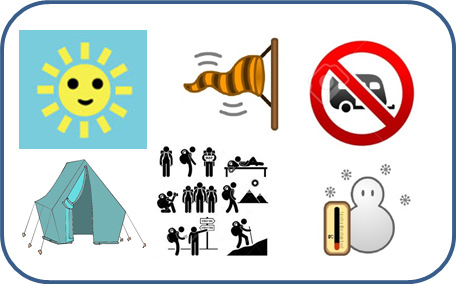 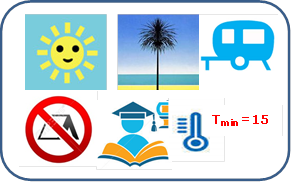 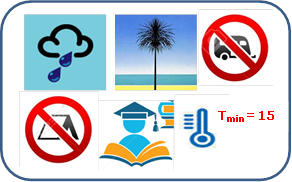 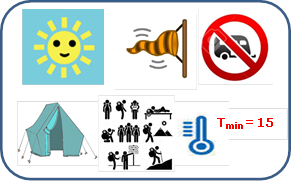 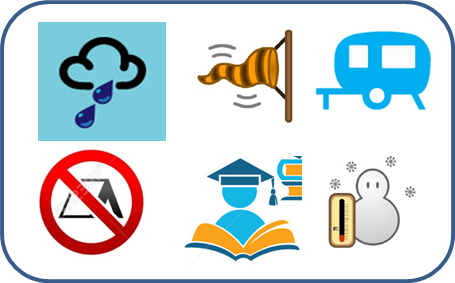